Who is Jesus?
These views can’t all be correct,
because they contradict one another.

We can’t just invent a view.

As Christians, if we’re wrong,
then why bother following a dead man?
1. Jesus is the
Selfless Rescuer
(Col. 1:13) For he has rescued us
from the dominion of darkness
and brought us into the kingdom of the Son he loves.
14 In Jesus, we have redemption,
the forgiveness of sins.
1. Jesus is the
Selfless Rescuer
(Col. 1:13) For he has rescued us
from the dominion of darkness
and brought us into the kingdom of the Son he loves.
14 In Jesus, we have redemption,
the forgiveness of sins.
What do I need rescued from?
(Eph. 1:7) We have redemption through His blood.
“Redemption” (apolytrōsis)
“Away” (apo) and “ransom” (lytron)
William Arndt et al., A Greek-English Lexicon of the New Testament and Other Early Christian Literature (2000), 908.
2. Jesus is the
Cosmic Creator
(Col. 1:15) The Son is the image of the invisible God, the firstborn over all creation.
2. Jesus is the
Cosmic Creator
(Col. 1:15) The Son is the image of the invisible God, the firstborn over all creation.
“Image” (eikōn)
The invisible became visible.
John 1:18; 14:9; Hebrews 1:3
2. Jesus is the
Cosmic Creator
(Col. 1:15) The Son is the image of the invisible God, the firstborn over all creation.
Arius in Alexandria (AD 250-336)
“The Son did not always exist… There was a time when he did not exist. Before he was brought into being, he did not exist.” …He is the “firstborn” and “oldest of creatures.”
Rowan Willams, Arius: Heresy and Tradition (Grand Rapids, MI: William Eerdmans Publishing, 2001), 100, 117.
2. Jesus is the
Cosmic Creator
(Col. 1:15) The Son is the image of the invisible God, the firstborn over all creation.
“First place”
Jesus the Creator of “all things.” (4x)
Colossians 1:16-17; Isaiah 44:24
Old Testament usage
David was the “firstborn” (Ps. 89:27.)
Israel is God’s “firstborn” (Ex. 4:22).
“Driveway” “Parkway” “Firstborn”
Rabbis used this for Yahweh.
“First of the world” (qaḏmônô šel ʿôlām) Genesis Rabba 38.7 on Gen. 11:2,
F. F. Bruce, Colossians (1984), 59.
Arius in Alexandria (AD 250-336)
“The Son did not always exist… There was a time when he did not exist. Before he was brought into being, he did not exist.” …He is the “firstborn” and “oldest of creatures.”
Rowan Willams, Arius: Heresy and Tradition (Grand Rapids, MI: William Eerdmans Publishing, 2001), 100, 117.
2. Jesus is the
Cosmic Creator
(Col. 1:15) The Son is the image of the invisible God, the firstborn over all creation.
(Col. 1:18) He is the beginning and the firstborn from among the dead,
so that in everything he might have the supremacy.
“Beginning” (archē)
“One with whom a process begins.” 
William Arndt et al., A Greek-English Lexicon of the New Testament and Other Early Christian Literature (2000), 138.
“Supremacy” (prōteuō)
“To hold the highest rank in a group… be first… first place.” 
William Arndt et al., A Greek-English Lexicon of the New Testament and Other Early Christian Literature (2000), 892.
2. Jesus is the
Cosmic Creator
(Col. 1:16) For in him all things were created: things in heaven and on earth, visible and invisible, whether thrones or powers or rulers or authorities.
All things have been created through him and for him.
17 He is before all things,
and in him all things hold together.
2. Jesus is the
Cosmic Creator
(Col. 1:16) For in him all things were created: things in heaven and on earth, visible and invisible, whether thrones or powers or rulers or authorities.
All things have been created through him and for him.
17 He is before all things,
and in him all things hold together.
If he made “all things…” (4x)
Then, he needs nothing, and he’s trustworthy if he asks for anything.
He wouldn’t ask for anything that’s worth anything.
If you were made “for him…”
Then, nothing else in this world is going to satisfy.
2. Jesus is the
Cosmic Creator
(Col. 1:18) He is the head of the body, the church.
If he is the creator of the “church…”
(Matthew 16:18; 28:18-20)
3. Jesus is the
Defeater of Death
(Col. 1:18) He is the beginning and the firstborn from among the dead,
so that in everything he might have the supremacy.
3. Jesus is the
Defeater of Death
(Col. 1:18) He is the beginning and the firstborn from among the dead,
so that in everything he might have the supremacy.
The resurrection makes Jesus unique among all spiritual teachers.
3. Jesus is the
Defeater of Death
(Col. 1:19) For God was pleased to have all his fullness dwell in him.
Gnostics would cringe at this!
Gnostics leeched off of bigger religions.
Darrell Bock, The Missing Gospels (2006), pp.45-53.
Distorted Judaism and Christianity.
Jesus was definitely not incarnated (Col. 1:19; 2:9).
Jesus was only one of many spirit-beings (“aeons”) between God and humans (Col. 2:18).
Against Heresies 1.1.1; 1.26.1; The Gospel of Truth 41:14-19
“The All” (plērōma) is “God” (i.e. the foundational Spirit).
“The All” (plērōma) is “God” (i.e. the foundational Spirit).
Humans are separated from the plērōma by many “emanations.”
This is the ultimate “God” (or foundation of spiritual reality).
Humans are separated from the plērōma by many “emanations.”
These spirit-beings (angels?) emanate from “The All.”
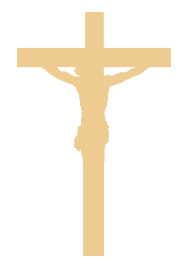 (Col. 2:10) In Christ you have been brought to fullness [plēroō].
(Col. 1:19) God was pleased to have all his fullness [plērōma] dwell in him.
(Col. 2:9) In Christ all the fullness [plērōma] of the Deity lives in bodily form.
3. Jesus is the
Defeater of Death
(Col. 1:19) For God was pleased to have all his fullness dwell in him.
Gnostics would cringe at this!
Gnostics leeched off of bigger religions.
Darrell Bock, The Missing Gospels (2006), pp.45-53.
Distorted Judaism and Christianity.
Jesus was definitely not incarnated (Col. 1:19; 2:9).
Jesus was only one of many spirit-beings (“aeons”) between God and humans (Col. 2:18).
Against Heresies 1.1.1; 1.26.1; The Gospel of Truth 41:14-19
3. Jesus is the
Defeater of Death
(Col. 1:19) For God was pleased to have all his fullness dwell in him.
Are you from a dysfunctional family?
(Mk. 3:21; Jn. 7:5; Lk. 22:61; Mt. 26:56).
Were you ever bullied or humiliated?
(Jn. 8:41; Lk. 23:35; Jn. 19:25ff).
Have you felt morbid fear or anxiety?
(Mt. 26:38; Lk. 22:44).
Did you grow up poor?
(Lk. 2:7)
Have you suffered pain and injustice?
(Mt. 27:11ff)
Have you seen a loved one suffer and die?
(Mt. 13:55; Jn. 11:33, 35; Mt. 14:13; 27:26, 46; Acts 9:4).
The Incarnation of Jesus
The only way we could be close with God.
We can’t become God, so God became human.
The only way the Cross could pay an infinite price for human sin.
One sinless person would cover one sinful person.
The ultimate way for God to reveal his heart!
3. Jesus is the
Defeater of Death
(Col. 1:19) For God was pleased to have all his fullness dwell in him.
The Incarnation of Jesus
The only way we could be close with God.
We can’t become God, so God became human.
The only way the Cross could pay an infinite price for human sin.
One sinless person would cover one sinful person.
The ultimate way for God to reveal his heart!
4. Jesus is the
Universal Peacemaker
(Col. 1:20) [God was pleased] to reconcile to himself all things, whether things on earth or things in heaven, by making peace through his blood, shed on the cross.
21 Once you were alienated from God and were enemies in your minds,
engaged in evil behavior.
4. Jesus is the
Universal Peacemaker
(Col. 1:20) [God was pleased] to reconcile to himself all things, whether things on earth or things in heaven, by making peace through his blood, shed on the cross.
21 Once you were alienated from God and were enemies in your minds,
engaged in evil behavior.
Universal Forgiveness?
No, universal peace.
Verse 21.
There will be peace—whether voluntary or involuntary.
Philippians 2:10-11
Richard Melick, Philippians (1991), 227.
Curtis Vaughan, Colossians (1981), 1986.
F.F. Bruce, Paul: Apostle of the Heart Set Free (1977), 210.
4. Jesus is the
Universal Peacemaker
(Col. 1:20) [God was pleased] to reconcile to himself all things, whether things on earth or things in heaven, by making peace through his blood, shed on the cross.
21 Once you were alienated from God and were enemies in your minds,
engaged in evil behavior.
4. Jesus is the
Universal Peacemaker
(Col. 1:22) But now he has reconciled you by Christ’s physical body through death to present you holy in his sight,
without blemish and free from accusation—
23 if you continue in your faith, established and firm, and do not move from the hope held out in the gospel.
4. Jesus is the
Universal Peacemaker
(Col. 1:22) But now he has reconciled you by Christ’s physical body through death to present you holy in his sight, without blemish and free from accusation—
23 if you continue in your faith, established and firm, and do not move from the hope held out in the gospel.
(1) Justification: spiritual birth?
First-class conditional clause: “If” (ei) followed by a main verb in the indicative mood (in any tense).
This assumes that the conclusion is true.
(2) Sanctification: spiritual growth?
The terms “holy” “without blemish” and “free from accusation” refer to spiritual maturity (Phil. 1:10; 2:15; 1 Tim. 3:10; Titus 2:8).
Who is Jesus?
1. Selfless Rescuer
2. Cosmic Creator
3. Defeater of Death
4. Universal Peacemaker
Don’t you want someone like this in your life?
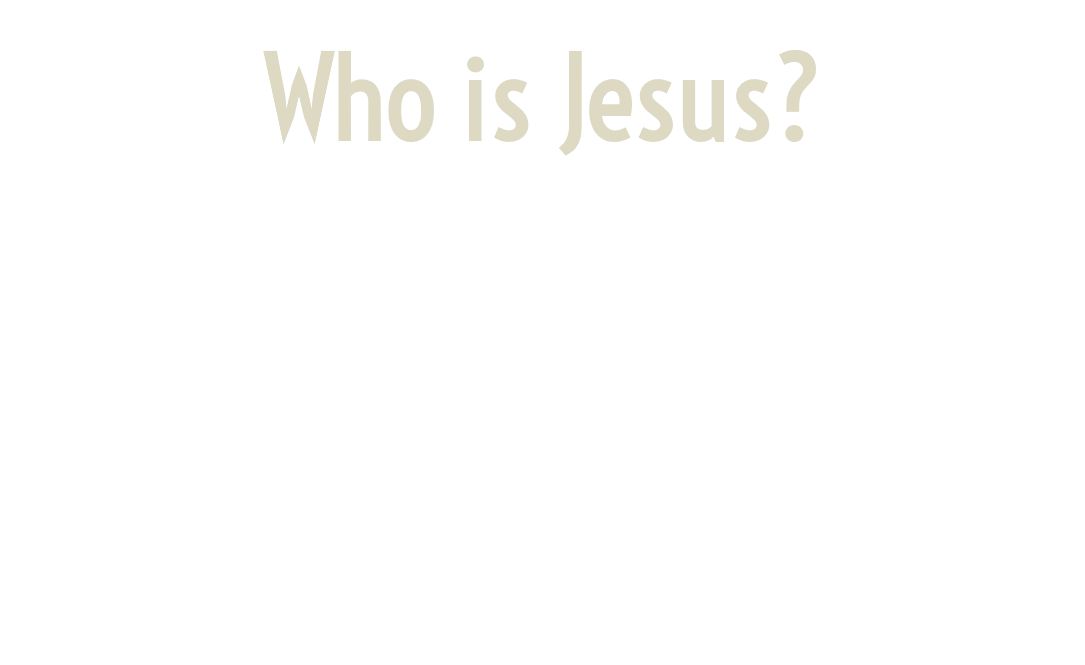